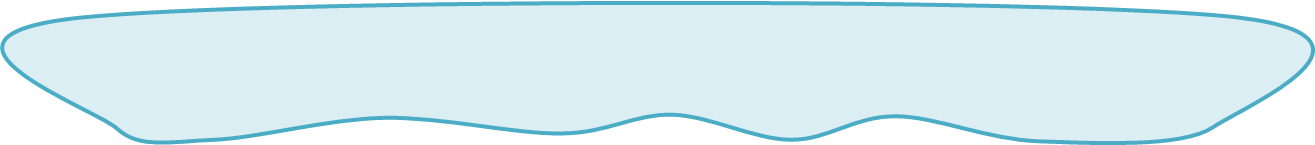 La phrase
Exercices de grammaire CE2
G1
3. Retrouve les 2 phrases et écris-les. N’oublie pas la ponctuation et les majuscules
des poneys, il y en a des noirs, des blancs, des café au lait et des tachetés il y en a de tout petits, tout poilus comme les poneys shetlands.
1. Compte le nombre de phrases
Le relief de la France est varié. Le Nord et l’Ouest sont des régions de plaines et de plateaux. A l’Est et au Sud, des montagnes et des vallées se partagent de vastes espaces.
Dans ce texte, il y a _____ phrases.
4. Barre les mots en trop
Eric a fabriqué un jouet avion en papier. Il le lance déchire par la fenêtre. L’avions plane, puis descend lentement vite dans la rue. Il se pose juste sur la tête d’une dame fleur. « vous avez un drôle de lapin chapeau ! » dit la voisine.
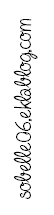 2. Recopie les deux phrases en séparant les mots. Rétablis la ponctuation.
Lucieadixeurosdansatirelireetelleveutacheterunjouetàcinqeuroscombienluireste-t-ilsiellel’achète
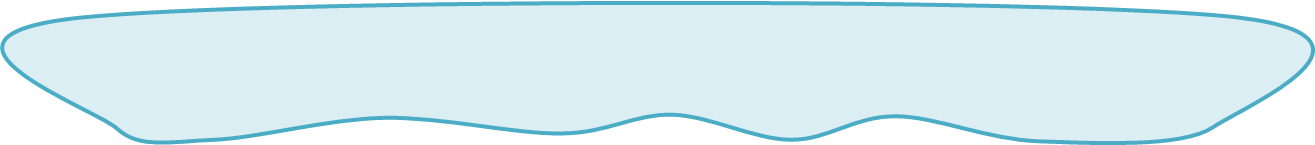 Groupe sujet, groupe verbal
Exercices de grammaire CE2
G2
1. Associe le groupe sujet (GS) à son groupe verbal (GV)
La forêt	1. allons dormir
Les enfants	2. sortent ce soir
Papa et maman	3. jouent aux billes
Nous 	4. reste silencieuse.
3. Entoure les GS et souligne le verbe
Les plantes vertes puisent l’eau dans le sol.
Sans lumière, elles ne peuvent pas pousser.
L’eau et les sels minéraux montent jusqu’aux feuilles.
4. Transforme chaque phrase en ajoutant ‘’c’est…qui’’ et souligne le sujet
Sa poupée est toute cassée. Sophie lui a fait une tombe. Elle et ses amies ont enterré cette pauvre poupée. Elles se sont bien amusées.
2. Entoure les GS
a) La route est dangereuse en hiver.
b) Mon frère ne joue plus dans le jardin.
c) Dans le ciel volent de nombreux oiseaux.
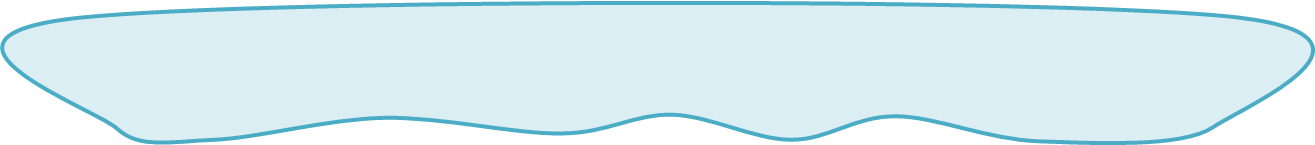 Exercices de grammaire CE2
G3
L’accord sujet-verbe
3. Souligne le GNS et remplace-le par un pronom personnel. 
Les vacances arrivent  elles arrivent
Le soleil brille :  ________________________
Les bateaux rentrent au port :  __________
______________________________________
Maman et Manon vont au marché : _______
______________________________________
1. Complète les phrases par le verbe qui convient
mangent – prépare – adorent
William et Arthus _____________________ les gâteaux. Ils en _____________________ souvent. Le soir, leur mère les _________________ dans la cuisine.
2. Ecris les lettres correspondant aux sujets manquants. Evite les répétitions. Utilise : 
a) ils, b)tout, c)les enfants, d)la nuit, 
Tous les jours, ___ patinaient ensemble. ___ se retrouvaient sur le grand lac gelé. Le soir, quand ___ tombait. ___ était sombre.
2. Invente un sujet
____ fait sauter les crêpes dans la poêle. 
____ les mangeons avec de la confiture.
____ a mal au ventre d’en avoir trop mangé.
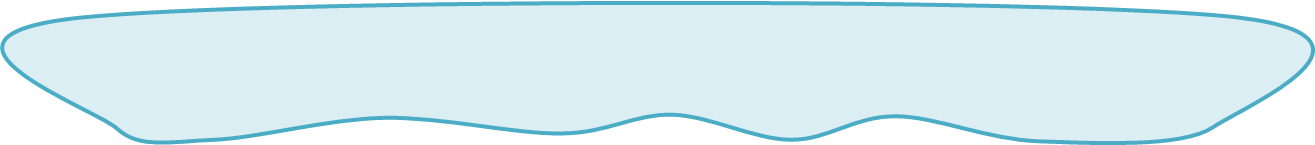 Exercices de grammaire CE2
G4
Les types de phrases
1. Indique le type de chaque phrase
a) Le maire réfléchit et ne trouva rien à dire. 
b) Qu’on cherche une solution ! 	
c) Où voulez faire exactement ?
d) Je ne sais pas.
e) Sortez et mettez-vous au travail.

2. Complète les phrases par le point qui convient.
Quel beau cheval ___ * Où vas-tu donc aussi vite ___  * Viens avec nous ___  * Ces gens là sont étranges ___
3. Transforme ces phrases comme indiqué.
a)  Tu as aimé ton dessert. 
	( interrogative)

b)  Manon part en vacances. 
	( interrogative)

c)  Le temps est magnifique. 
	( exclamative)

d)  Tu termines ton exercice. 
	( impérative)

Aimez-vous les bananes ?
	( déclarative)
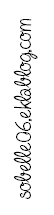 La forme des phrases
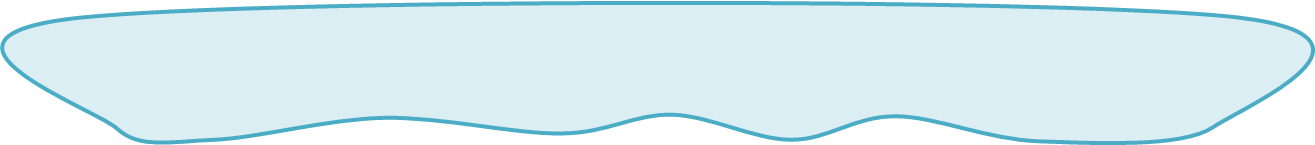 G5
Exercices de grammaire CE2
On n’a pas encore sorti les doudounes. 
De toute manière, tu n’as rien à te mettre. 
3. Transforme ces phrases affirmatives en phrases négatives.
a) Manon a tout compris. 
b) D’autres, posent des questions. 
c) Cet élève bavarde toujours. 
d) Toi, tu écoutes encore. 
e) Il y a quelqu’un qui vient au tableau. 
f) La maîtresse est contente.
1. Indique la forme de chaque phrase
a) Le corps humain est formé de nombreux appareils.
b) Chacun est formé d’organes.	
c) Ils ne fonctionnent pas toujours bien.
d) Il ne faut pas manger n’importe comment, ni fumer.
e) Il faut prendre soin de sa santé.

2. Dans ces phrases négatives, entoure la négation (2 mots)
Il ne fait pas chaud dehors. Je ne peux plus me mettre en jupe. Je n’aime pas l’hiver !
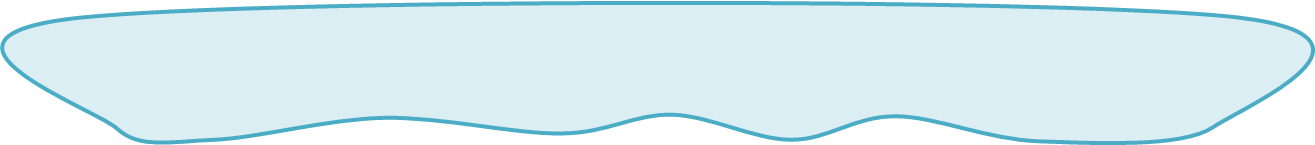 Noms communs et noms propres
G6
Exercices de grammaire CE2
1. Indique si les mots suivants sont des noms propres  (NP) ou des noms communs (NC).
maison _____	Manon _____	école _____
copain _____	ville _____ 	France _____

2. Ecris un nom propre pour chaque nom commun.
Un prénom : ________________________
Un chanteur : ___________________________
Un pays : ________________________________
Une ville : ______________________________
3. Ecris un nom commun pour chaque nom propre
Les Alpes : _____________________
Londres : _____________________
La Seine : _____________________
Superman : _____________________

4. Ecris ta fiche d’identité. Entoure les noms propres.
nom, prénom, adresse, âge, lieu de naissance, amis, sport (ou loisirs), couleur des yeux, des cheveux.
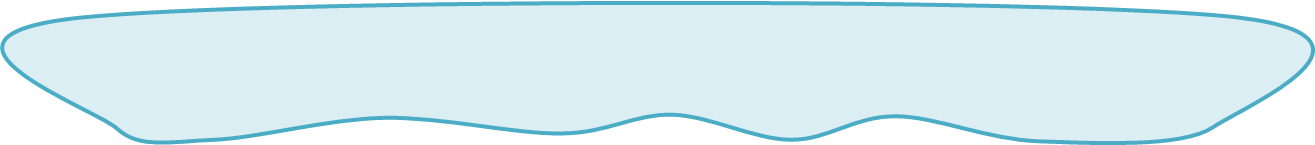 Exercices de grammaire CE2
G7
Les déterminants
1. Entoure les déterminants de ces phrases
Chez les plantes, un morceau de tige ou un bourgeon peuvent donner naissance à une nouvelle plante.

2. Mets un déterminant de ton choix devant chaque nom
______ chapeau 	______ lapins
______ poupées	______ maison
______ gaz	______ souris
3. Entoure en rouge les déterminants possessifs et en jaune les articles
 le    ma    son    les    la    notre   une    nos     

ses     des    l’     un     ta     leur    votre   

4. Relie
ma 	*	*  le jouet est à moi
mon	*	*  les livres sont à lui
ton	*	*  le dessin est à moi
ses	*	*  la poupée est à moi
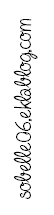 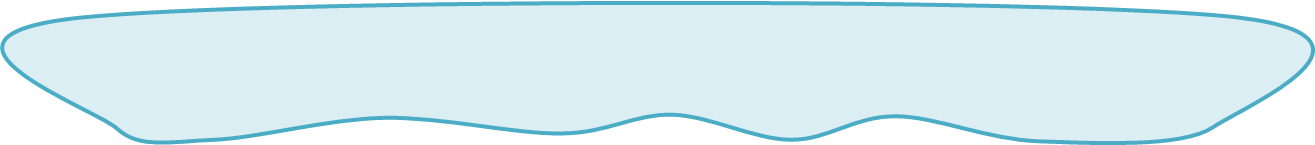 Exercices de grammaire CE2
G8
L’adjectif qualificatif
La fleur : _____________________________
Les routes : ___________________________
Mon lit : ______________________________
Ma maison : ___________________________
1. Entoure les adjectifs qualificatifs
Un nouveau garage s’est installé dans une petite rue à la place d’une ancienne épicerie. * Le prix des motos neuves a augmenté. * Cette voiture a une ligne élégante et moderne. * C’est une voiture sûre, confortable et économique.
3. Transforme ces phrases en plaçant l’adjectif avant ou après le nom ; souligne-le
Ex : ce livre est beau : ce beau livre
Cette ville est grande * Ces insectes sont minuscules * Le parquet est ciré * Son sourire est chaleureux * Cet instrument est bizarre * Les fruits sont mûrs * Mes deux chiens sont grands.
2. Ajoute deux adjectifs à chaque mot
Un poussin : ___________________________
Le complément d’objet direct
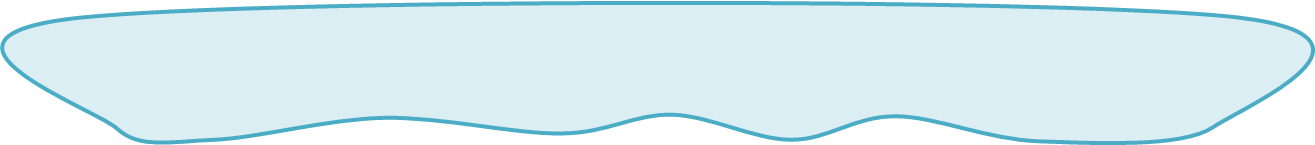 Exercices de grammaire CE2
G9
1. Mets une croix sous le verbe, souligne de COD
Des sapins rabougris étirent leurs branches.
Une lourde fatigue accable mes paupières.
Les chiens tirent de lourds traîneaux.
Le conducteur encourage ses sept labradors.
La nuit tombée, le thermomètre marque une quarante sous zéro.
Les bêtes fournissent un suprême effort.
J’entends le chant des oiseaux.
2. Indique si  les GN soulignés sont COD ou sujet inversé (SI)
Les autobus ont la priorité.   _____
Sur le lac, nagent des cygnes.  _____
Avec la nuit commença la peur .  _____
Un élève a levé la main.  _____
Depuis 8h, tombe une neige épaisse.  _____
3. Souligne le COD et indique sa nature 
J’entends Black M à la radio.  ____
J’aime beaucoup Mme Pavochko.  ____
Je connais cette chanson par cœur. ____
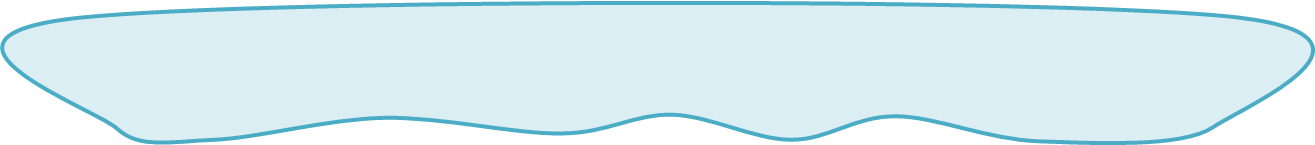 Exercices de grammaire CE2
G8
L’adjectif qualificatif
La fleur : _____________________________
Les routes : ___________________________
Mon lit : ______________________________
Ma maison : ___________________________
1. Entoure les adjectifs qualificatifs
Un nouveau garage s’est installé dans une petite rue à la place d’une ancienne épicerie. * Le prix des motos neuves a augmenté. * Cette voiture a une ligne élégante et moderne. * C’est une voiture sûre, confortable et économique.
3. Transforme ces phrases en plaçant l’adjectif avant ou après le nom ; souligne-le
Ex : ce livre est beau : ce beau livre
Cette ville est grande * Ces insectes sont minuscules * Le parquet est ciré * Son sourire est chaleureux * Cet instrument est bizarre * Les fruits sont mûrs * Mes deux chiens sont grands.
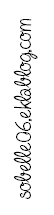 2. Ajoute deux adjectifs à chaque mot
Un poussin : ___________________________
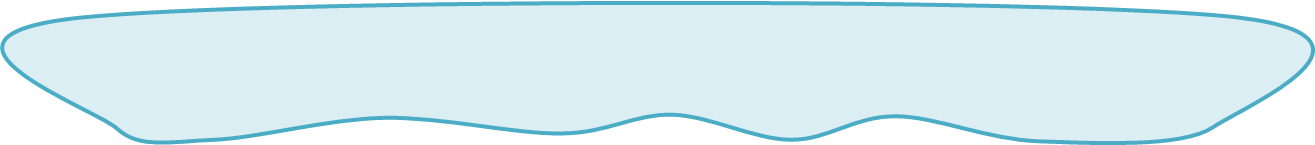 Exercices de grammaire CE2
G8
L’adjectif qualificatif
La fleur : _____________________________
Les routes : ___________________________
Mon lit : ______________________________
Ma maison : ___________________________
1. Entoure les adjectifs qualificatifs
Un nouveau garage s’est installé dans une petite rue à la place d’une ancienne épicerie. * Le prix des motos neuves a augmenté. * Cette voiture a une ligne élégante et moderne. * C’est une voiture sûre, confortable et économique.
3. Transforme ces phrases en plaçant l’adjectif avant ou après le nom ; souligne-le
Ex : ce livre est beau : ce beau livre
Cette ville est grande * Ces insectes sont minuscules * Le parquet est ciré * Son sourire est chaleureux * Cet instrument est bizarre * Les fruits sont mûrs * Mes deux chiens sont grands.
2. Ajoute deux adjectifs à chaque mot
Un poussin : ___________________________
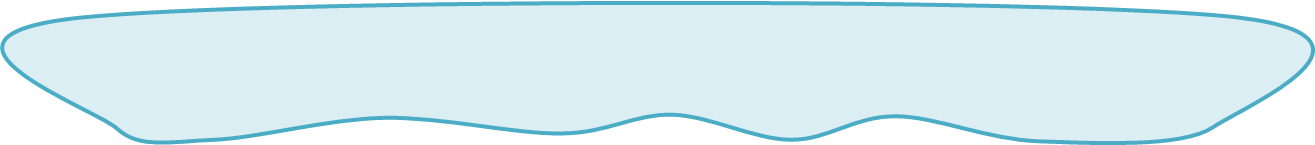 Exercices de grammaire CE2
G8
L’adjectif qualificatif
La fleur : _____________________________
Les routes : ___________________________
Mon lit : ______________________________
Ma maison : ___________________________
1. Entoure les adjectifs qualificatifs
Un nouveau garage s’est installé dans une petite rue à la place d’une ancienne épicerie. * Le prix des motos neuves a augmenté. * Cette voiture a une ligne élégante et moderne. * C’est une voiture sûre, confortable et économique.
3. Transforme ces phrases en plaçant l’adjectif avant ou après le nom ; souligne-le
Ex : ce livre est beau : ce beau livre
Cette ville est grande * Ces insectes sont minuscules * Le parquet est ciré * Son sourire est chaleureux * Cet instrument est bizarre * Les fruits sont mûrs * Mes deux chiens sont grands.
2. Ajoute deux adjectifs à chaque mot
Un poussin : ___________________________
Le complément d’objet direct
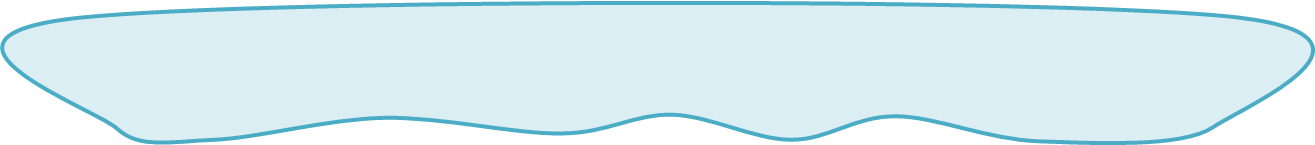 Exercices de grammaire CE2
G9
1. Mets une croix sous le verbe, souligne de COD
Des sapins rabougris étirent leurs branches.
Une lourde fatigue accable mes paupières.
Les chiens tirent de lourds traîneaux.
Le conducteur encourage ses sept labradors.
La nuit tombée, le thermomètre marque une quarante sous zéro.
Les bêtes fournissent un suprême effort.
J’entends le chant des oiseaux.
2. Indique si  les GN soulignés sont COD ou sujet inversé (SI)
Les autobus ont la priorité.   _____
Sur le lac, nagent des cygnes.  _____
Avec la nuit commença la peur .  _____
Un élève a levé la main.  _____
Depuis 8h, tombe une neige épaisse.  _____
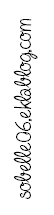 3. Souligne le COD et indique sa nature 
J’entends Black M à la radio.  ____
J’aime beaucoup Mme Pavochko.  ____
Je connais cette chanson par cœur. ____
Le complément d’objet direct
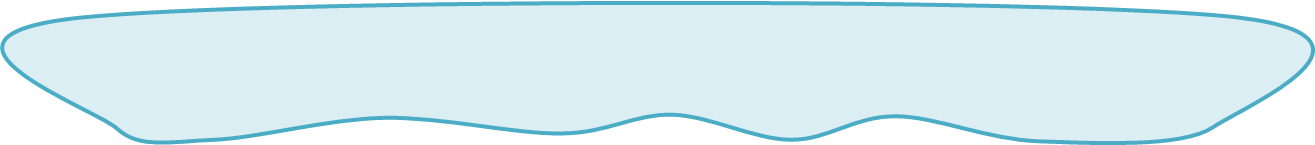 Exercices de grammaire CE2
G9
1. Mets une croix sous le verbe, souligne de COD
Des sapins rabougris étirent leurs branches.
Une lourde fatigue accable mes paupières.
Les chiens tirent de lourds traîneaux.
Le conducteur encourage ses sept labradors.
La nuit tombée, le thermomètre marque une quarante sous zéro.
Les bêtes fournissent un suprême effort.
J’entends le chant des oiseaux.
2. Indique si  les GN soulignés sont COD ou sujet inversé (SI)
Les autobus ont la priorité.   _____
Sur le lac, nagent des cygnes.  _____
Avec la nuit commença la peur .  _____
Un élève a levé la main.  _____
Depuis 8h, tombe une neige épaisse.  _____
3. Souligne le COD et indique sa nature 
J’entends Black M à la radio.  ____
J’aime beaucoup Mme Pavochko.  ____
Je connais cette chanson par cœur. ____
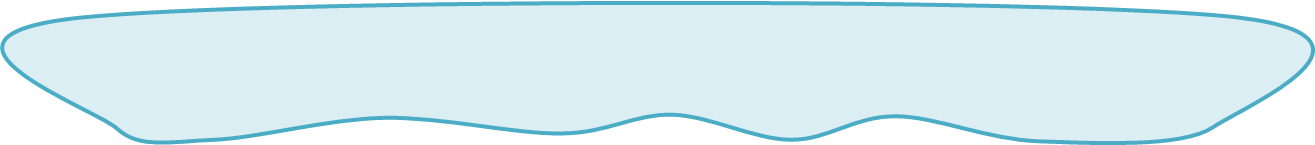 G10
Exercices de grammaire CE2
Les compléments circonstanciels
1. Complète chaque phrase avec le bon CC
ce soir – sur le toit – contre le mollet de Sophie – deux minutes plus tard – un moment après – sur le radiateur du salon – d’un coup de langue
Le chat Gromatou a rendez-vous (quand ? où ?) ________________________________________
(Quand ?) ________________________ il avale les dernières gouttes de lait (comment ?) _______________________________
Il se frotte (où) __________________________
(quand ?) ____________________ il fait mine d’aller s’étendre (où ?) ____________________
2. Complète avec un CC correspondant à la question posée

Mon frère dort (où ?) _________________ ____________________________________ 
Les enfants dessinent (comment ?) ____________________________________ 
Mes cousins partiront (quand ?) ____________________________________ 
Marie promène son chien (où et quand ?) ____________________________________
Maman cuisine (comment ?) ___________
____________________________________
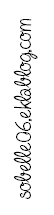 3. Place les compléments circonstanciels soulignés dans le tableau

a. À trois heures, nous arrivons au cinéma.
b. L’ouvreuse nous montre le chemin avec sa petite lampe.
c. Au bout de quelques instants, le film commence.
d. Dans la salle, le silence s’installe.
4. Souligne les CC et indique s’ils sont de lieu, de temps ou de manière
La maman de Léa l’embrasse quand elle part à l’école. (2 CC)
Au feu rouge, le gendarme nous regarde avec de gros yeux. (2 CC)
Pendant une semaine, nous restons à la maison (2 CC).
Tous les jeudis, nous irons faire du sport au stade de foot. (2 CC)
L’avion que j’attends se pose en douceur sur la piste de l’aéroport. (2 CC)
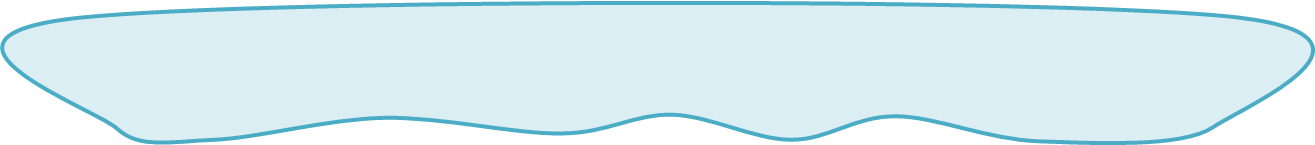 Exercices de grammaire CE2
La nature des mots
G11
1. Dans chaque phrase, indique la nature du mot soulignés : verbe ou nom.
Tu recherches un indice. _________
Les recherches n’ont rien donné. _________
Mes dépenses m’ont coûté cher. _________
Tu dépenses trop d’argent ! _________
Mon livre est très passionnant. _________
Ce chauffeur livre des vêtements. __________
La souris se cache sous le buffet. _________
Je souris au photographe. _________
Nous savons bien nager. _________
J’aime les savons parfumés. _________
2. Indique 2 phrases pour chaque mot pour qu’ils soient un nom commun puis un adjectif
a) Droite : 
nom : ________________________________
adj : _________________________________
b) Bleu : 
nom : ________________________________
adj : _________________________________
c) Ronde : 
nom : ________________________________
adj : _________________________________
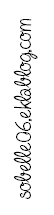 3. Indique sous le mot souligné, sa nature : nom, adjectif, verbe, pronom personnel, déterminant
a) Les roses du jardin sont belles.  	b) Il reste encore des chaussures roses.

c) Tu donnes les restes à mon chien.	d) Le cube est un solide.

e) Ce mur est très solide.		f) Nous avions peur des avions.
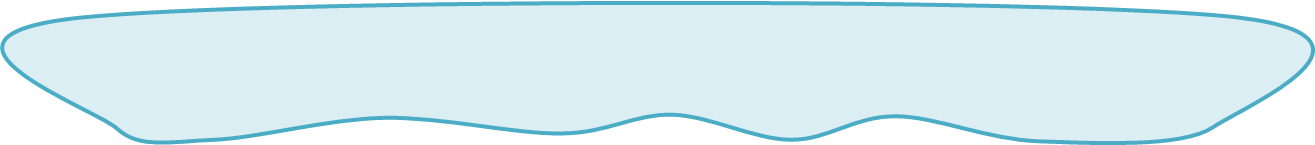 Exercices de grammaire CE2
La nature des mots
G11
1. Dans chaque phrase, indique la nature du mot soulignés : verbe ou nom.
Tu recherches un indice. _________
Les recherches n’ont rien donné. _________
Mes dépenses m’ont coûté cher. _________
Tu dépenses trop d’argent ! _________
Mon livre est très passionnant. _________
Ce chauffeur livre des vêtements. __________
La souris se cache sous le buffet. _________
Je souris au photographe. _________
Nous savons bien nager. _________
J’aime les savons parfumés. _________
2. Indique 2 phrases pour chaque mot pour qu’ils soient un nom commun puis un adjectif
a) Droite : 
nom : ________________________________
adj : _________________________________
b) Bleu : 
nom : ________________________________
adj : _________________________________
c) Ronde : 
nom : ________________________________
adj : _________________________________
3. Indique sous le mot souligné, sa nature : nom, adjectif, verbe, pronom personnel, déterminant
a) Les roses du jardin sont belles.  	b) Il reste encore des chaussures roses.

c) Tu donnes les restes à mon chien.	d) Le cube est un solide.

e) Ce mur est très solide.		f) Nous avions peur des avions.